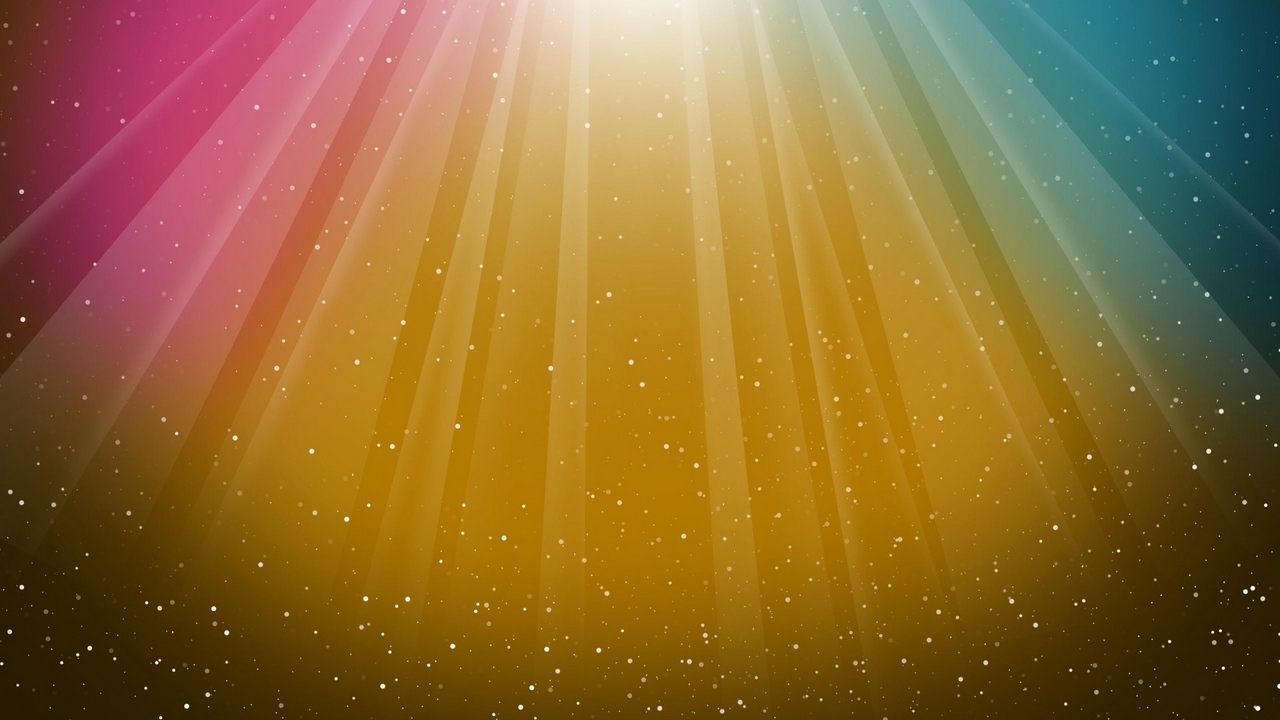 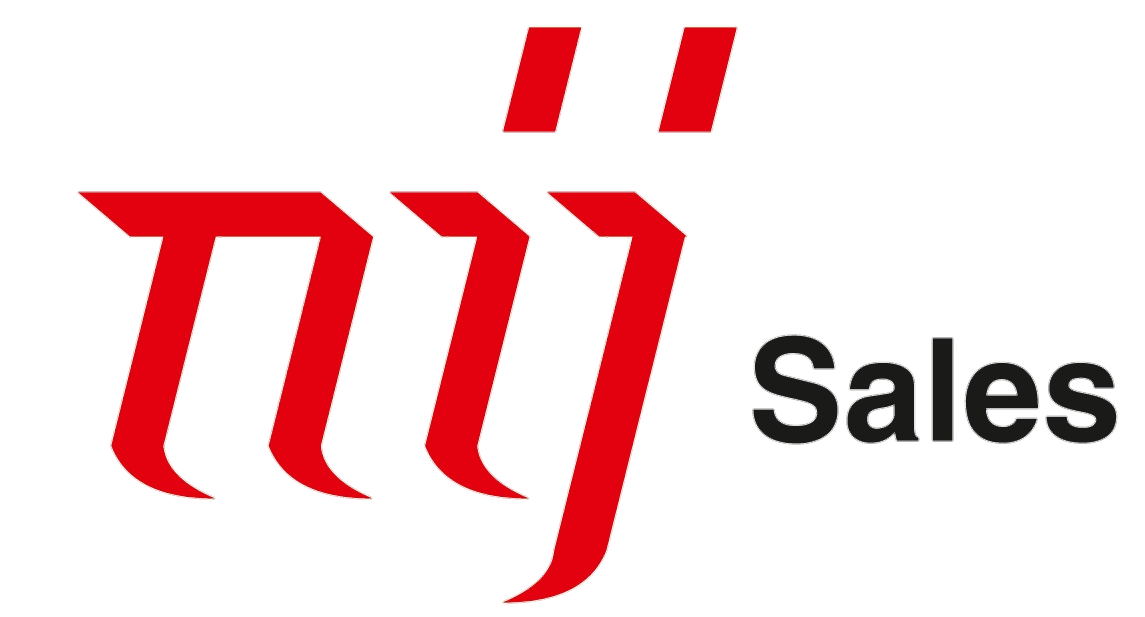 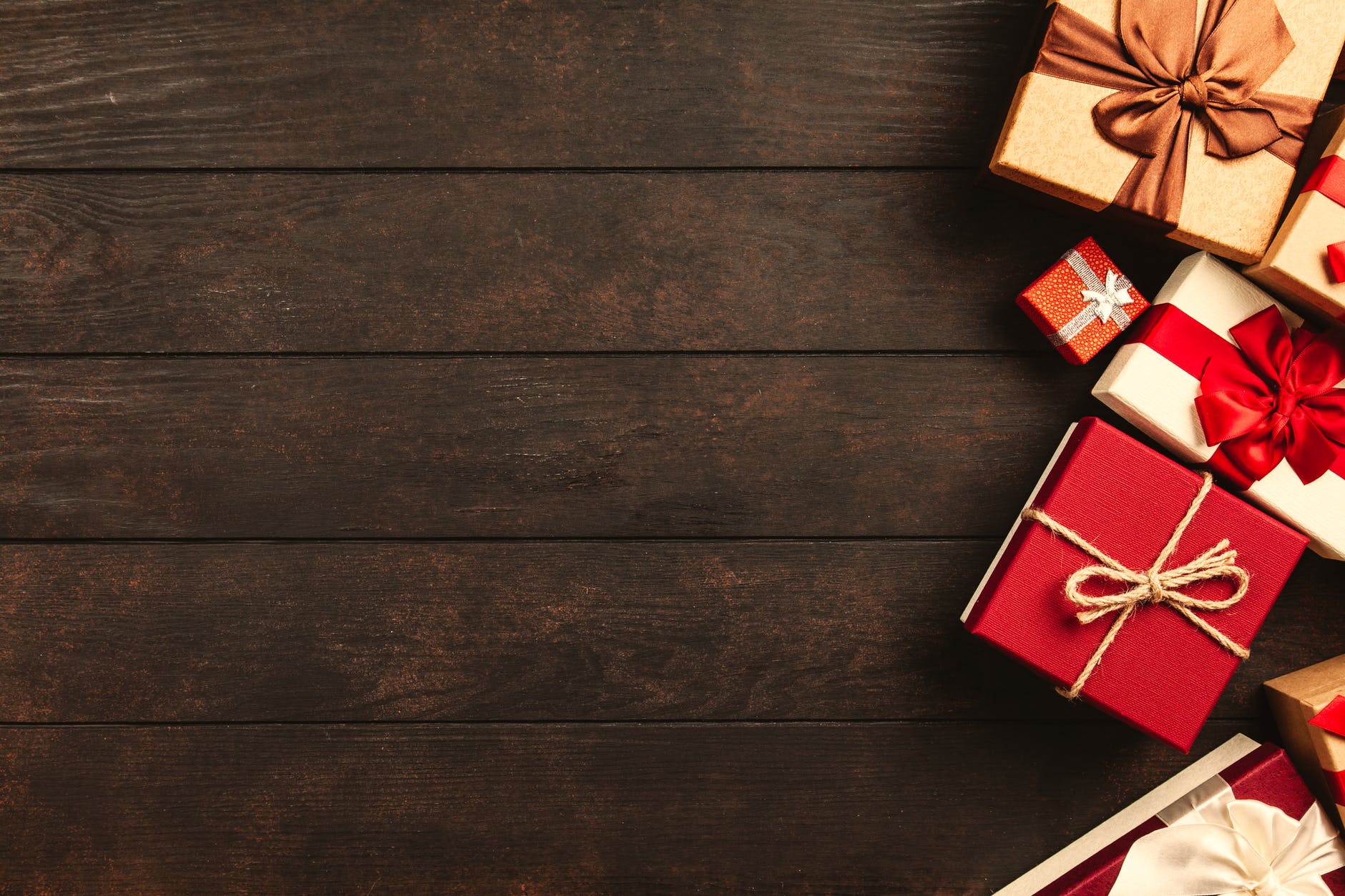 Dear All,

Warm greetings from NIJ SALES ..........

We are authorized Distributors of largest FMCG Companies and also we manage and provide other  product according to your requirement.  

With this we manage gift packing , Stickering ,  design making ,  printing and repack entire product with an Innovative ideas. 

For your reference here we attached 
Nij Sales profile presentation .
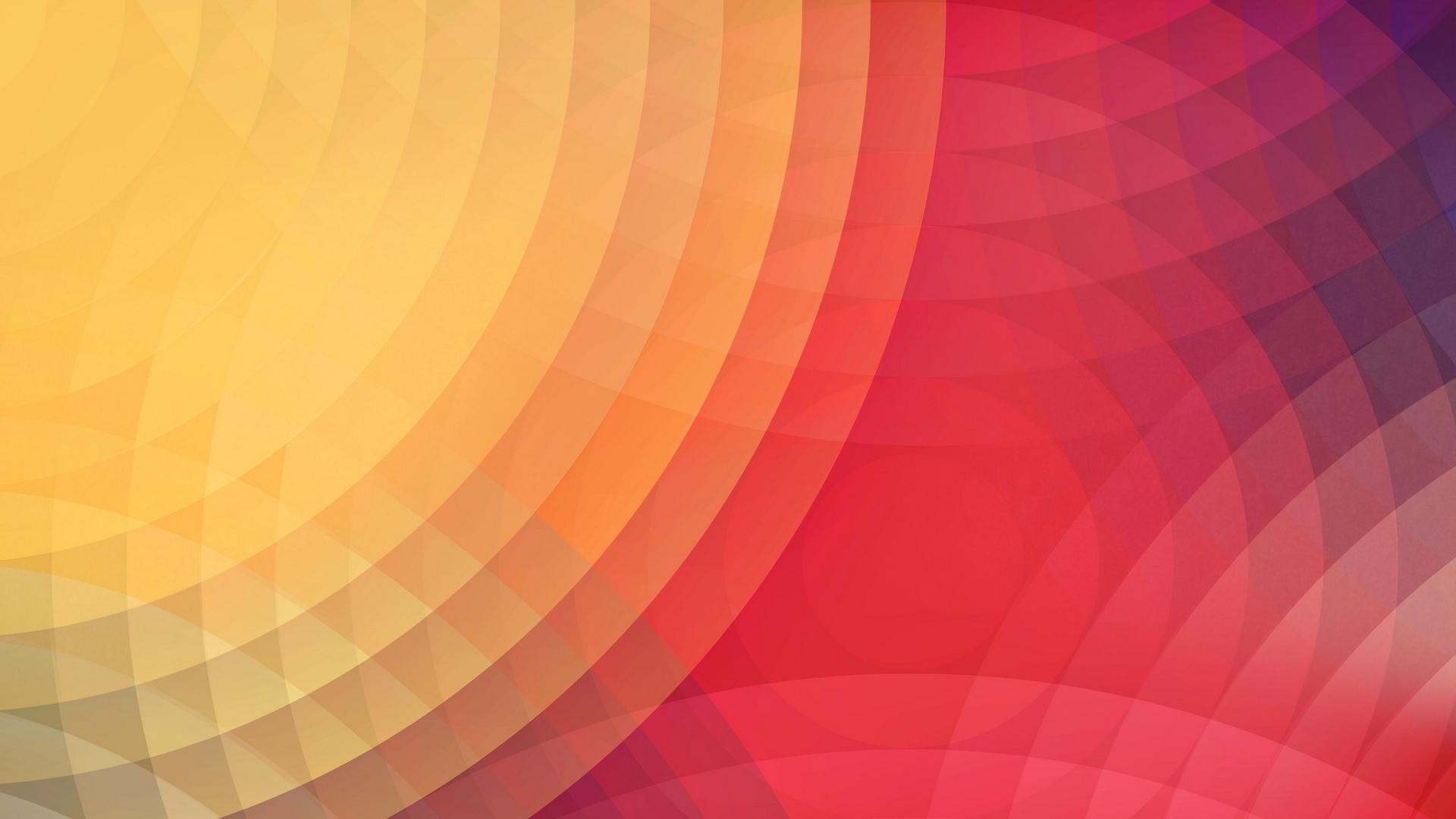 Distributor of Company
Colgate Palmolive India Ltd
Reckitt Benckiser India Pvt Ltd
Nivea India Pvt Ltd
L'Oreal
ITC
Cookie man (Australian Cookie)
Tata Global
GSK
Perfetti Van melle Pvt ltd
Ferrero Rocher India Ltd
Amul- The Taste of India
Cadbury
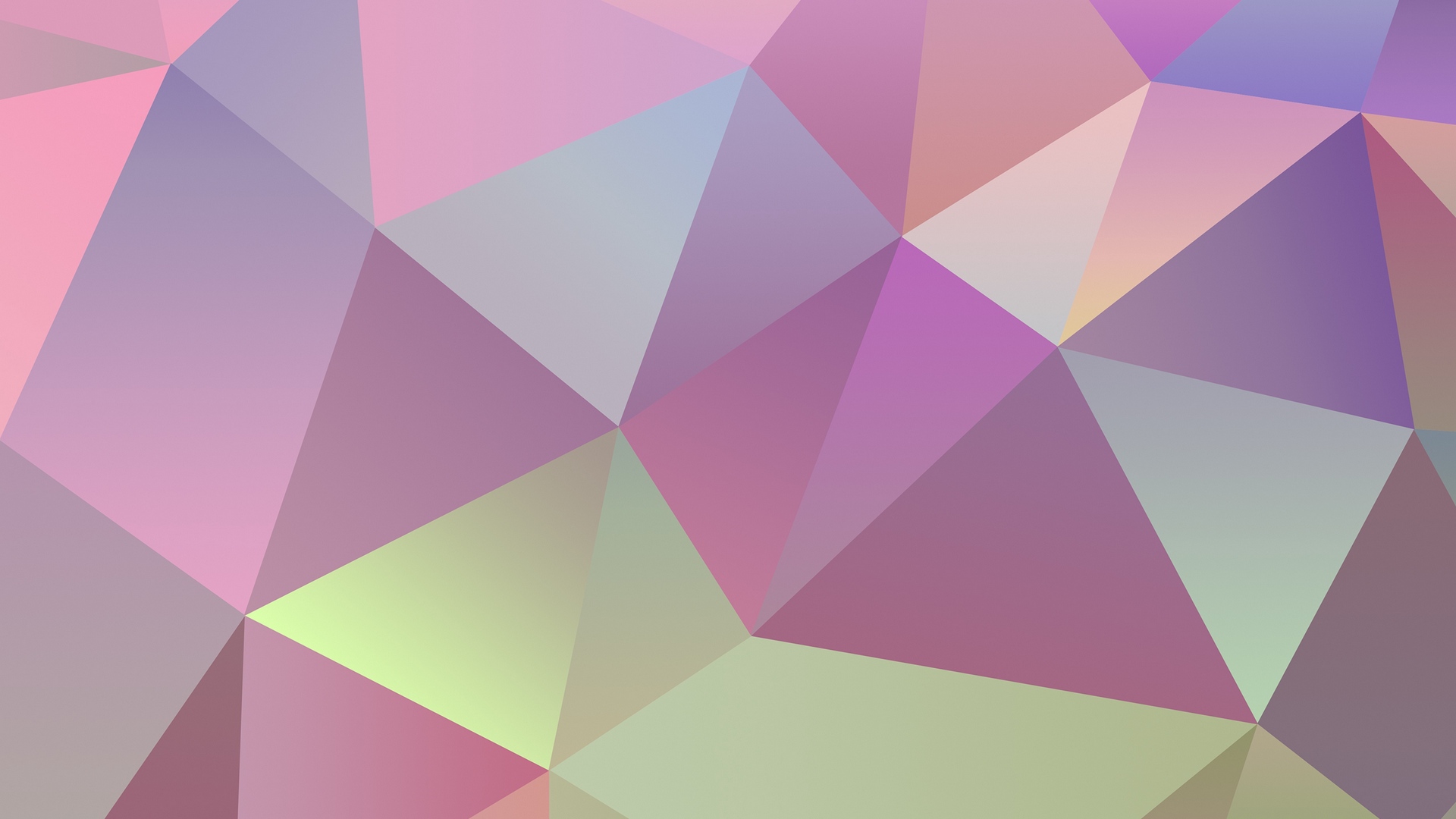 Distributor of Other Companies
Cookie man Cookies (Australian Cookies)
Kellogg’s India Pvt Ltd
Star Nuts (Urmin)
Soulful
Girnar Tea
Rasna Pvt Ltd
Godrej
P&G
Timex Group
Nestle
Wagh Bakri
Himalaya
Super max
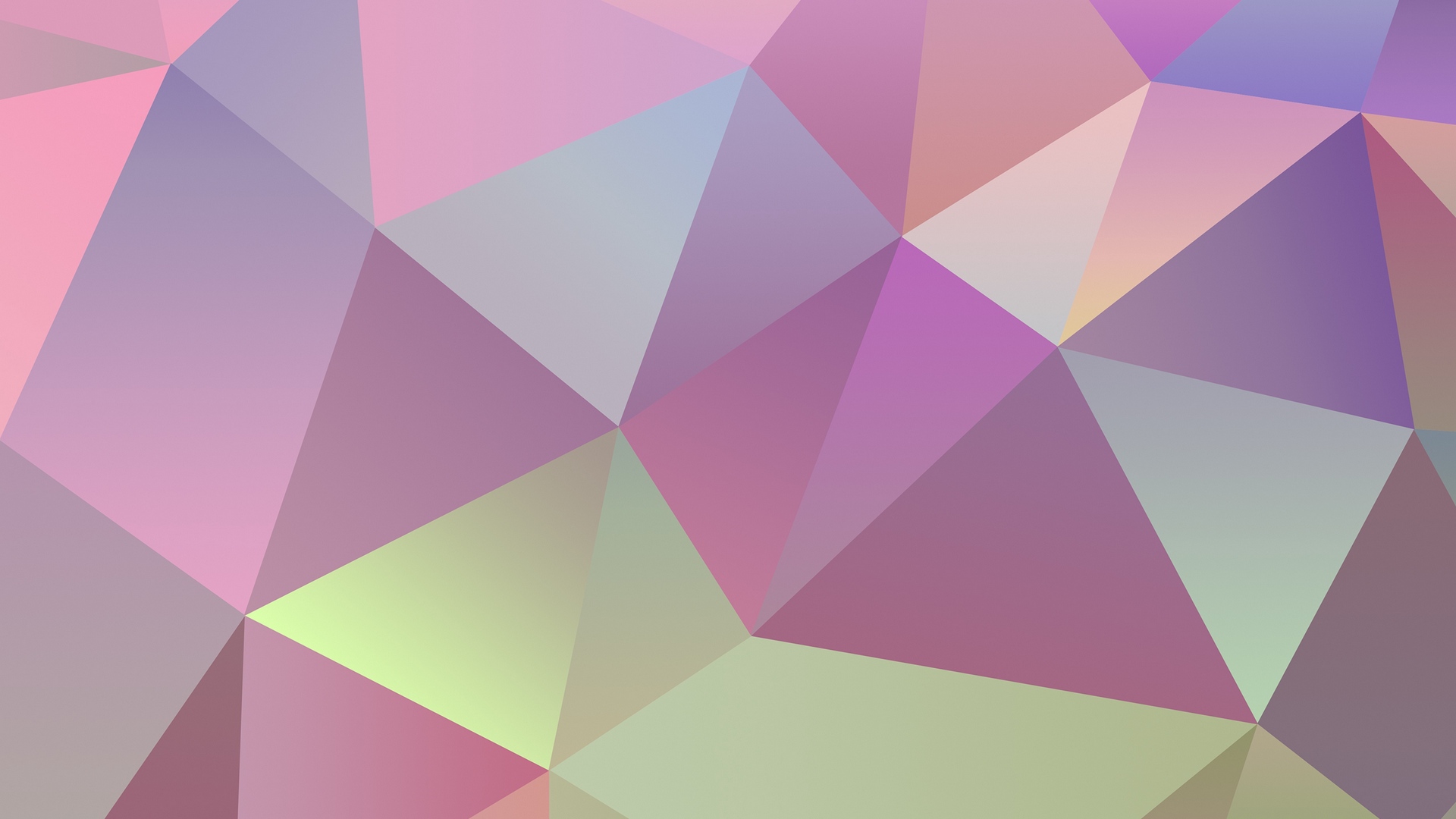 We are also dealing with other product
Haldiram
Lotte Choco pie
Bikaji Namkeen
Tropicana Juice
Real Juice
Lion Date
Wild Water
Catch Spices
Karachi Biscuits
Snickers, Double mint, Orbit, Galaxy

Himalaya
Duracell
Eveready
Kara Wipes
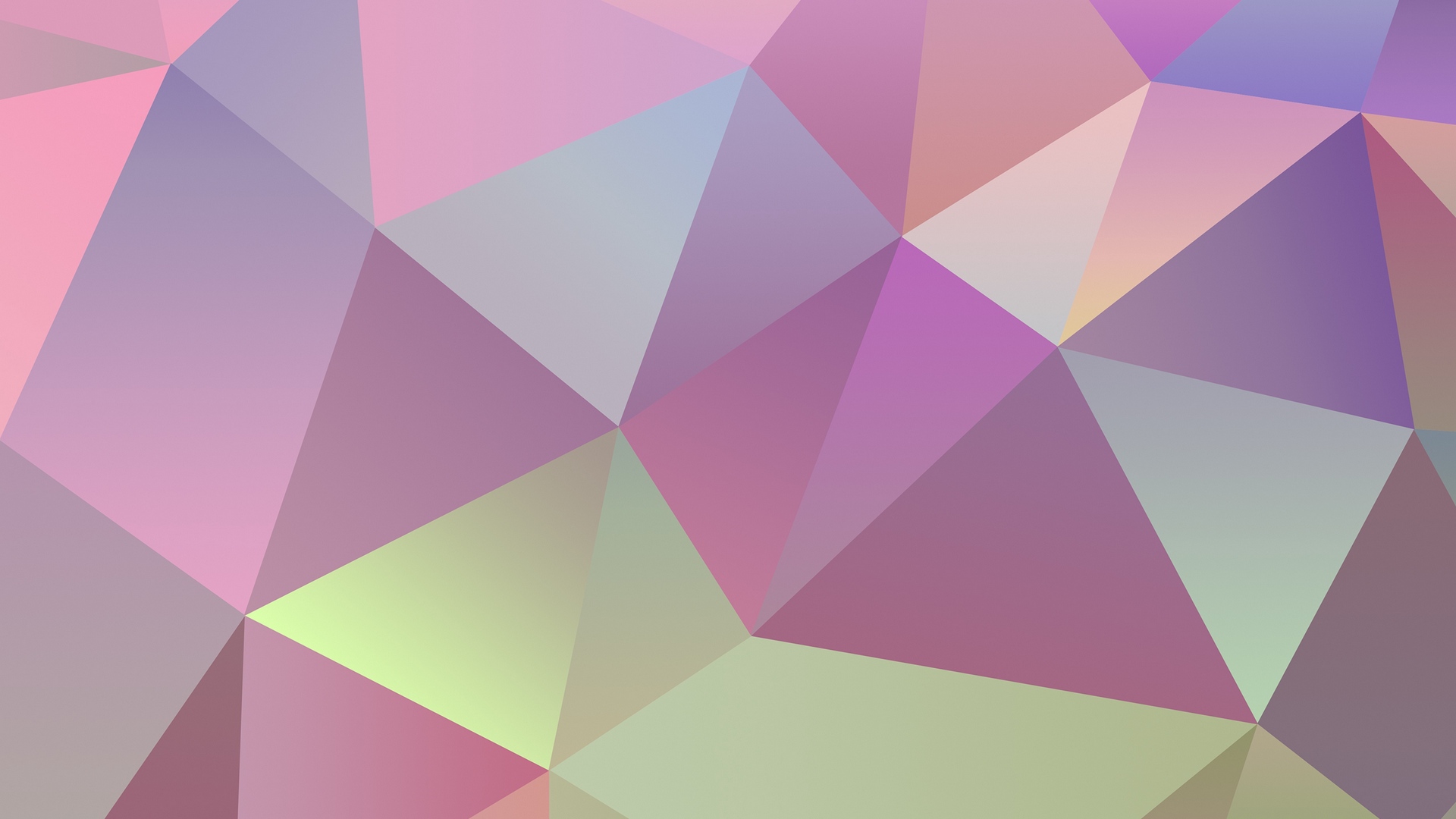 Our Services Including
Product Sample
   Repack Entire Product
   Design Making
   Printing
   Packaging
For our Clients
Product Brochure
   Presentation
   Sample Folder
   Packing Option
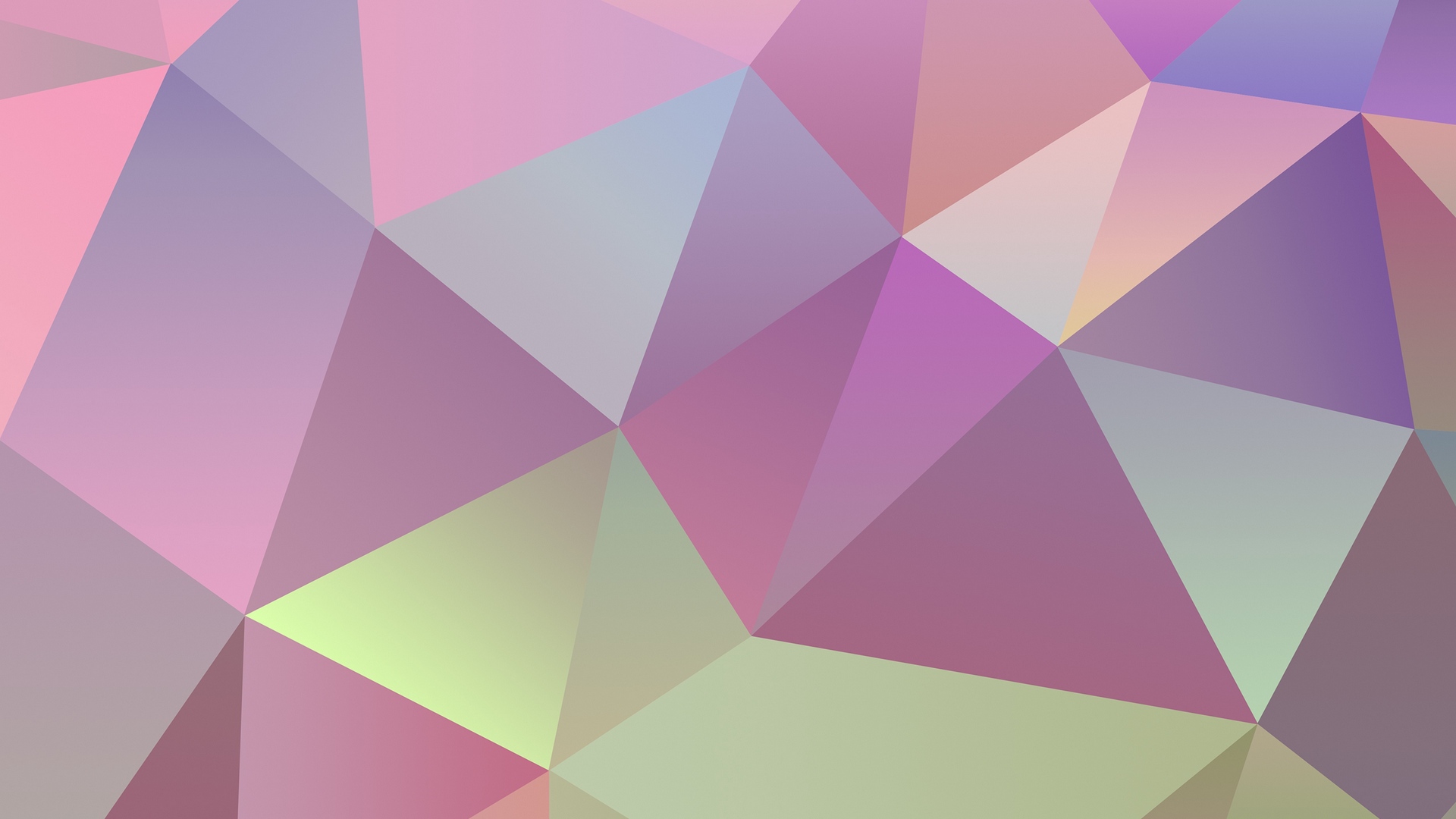 If you have any kind of inquiry, Just give a call or drop a mail to us.

   We will guide you and discuss the requirement, budget and make  
     creative gift pack.
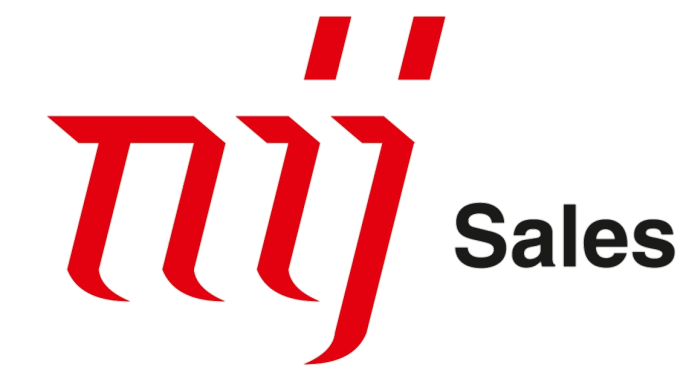 Contact		:  +91-98250 50765
Email	 	:  nijsales.89@gmail.com
Website		:  www.nijsales.com
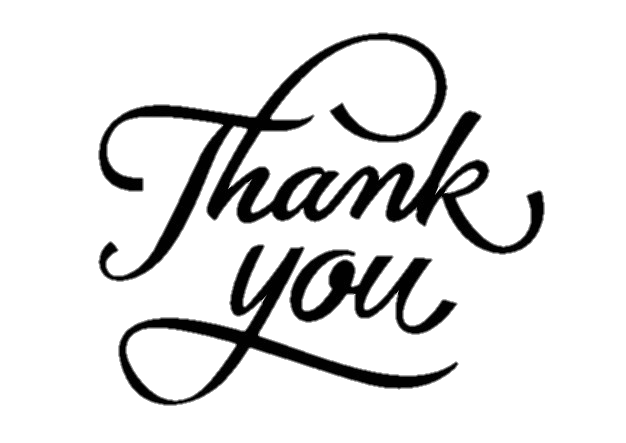